Тема: «ВОСПИТАНИЕ СЕМЕЙНЫХ ЦЕННОСТЕЙ – сохранение семейных традиций»
Номинация: «Лепбук»
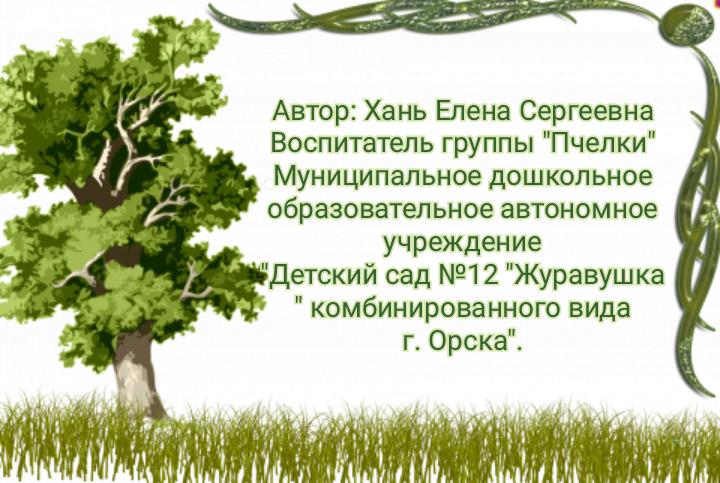 «Моя семья.  Генеалогическое дерево».
Цель:
Задача:
Генеалогическое дерево
«Приклей фотографию»
Логические игры
Развитие логики и мышления
Игра: «Раскрась картинку».
«словесная игра. Чем занимаются члены моей семьи».
Спасибо за внимание
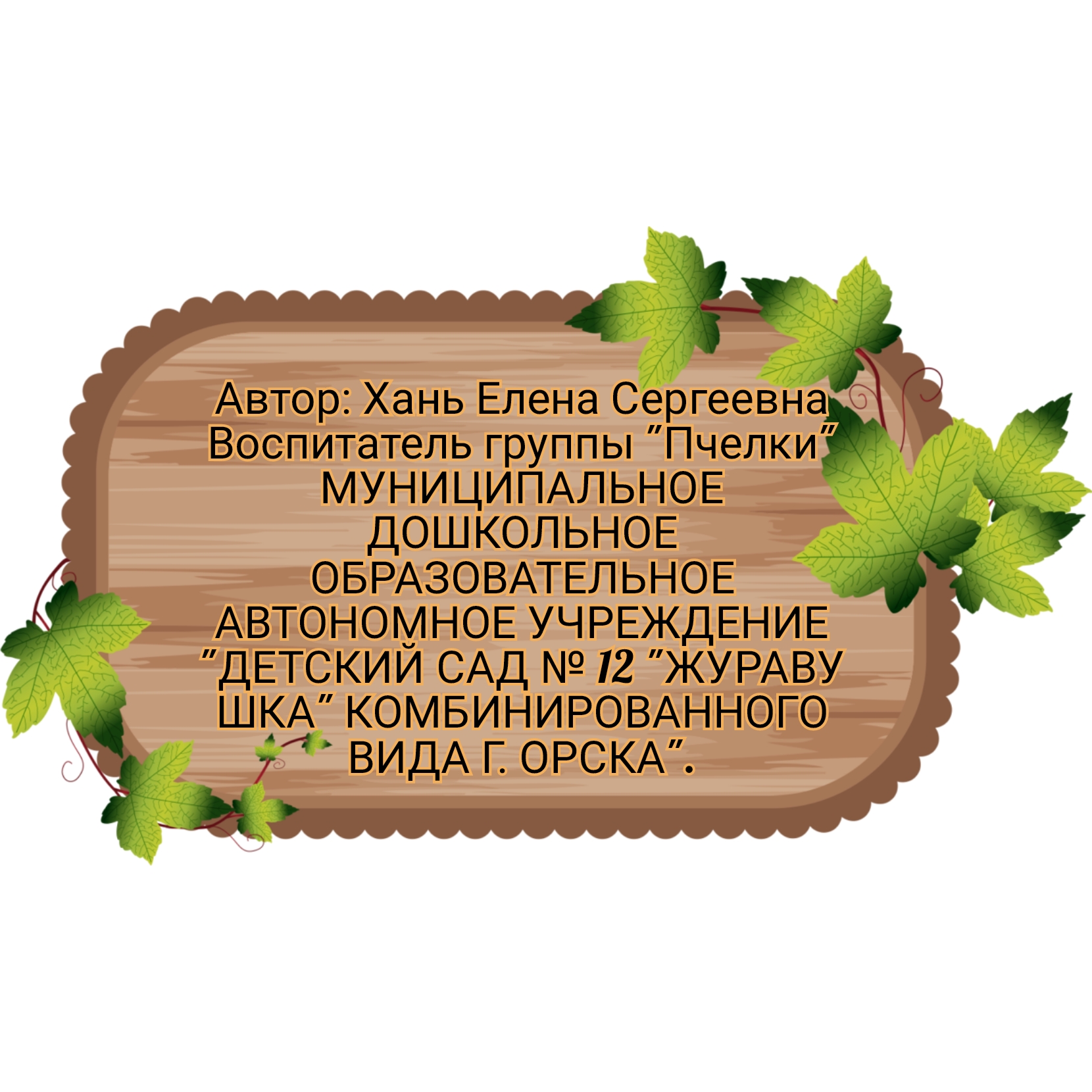 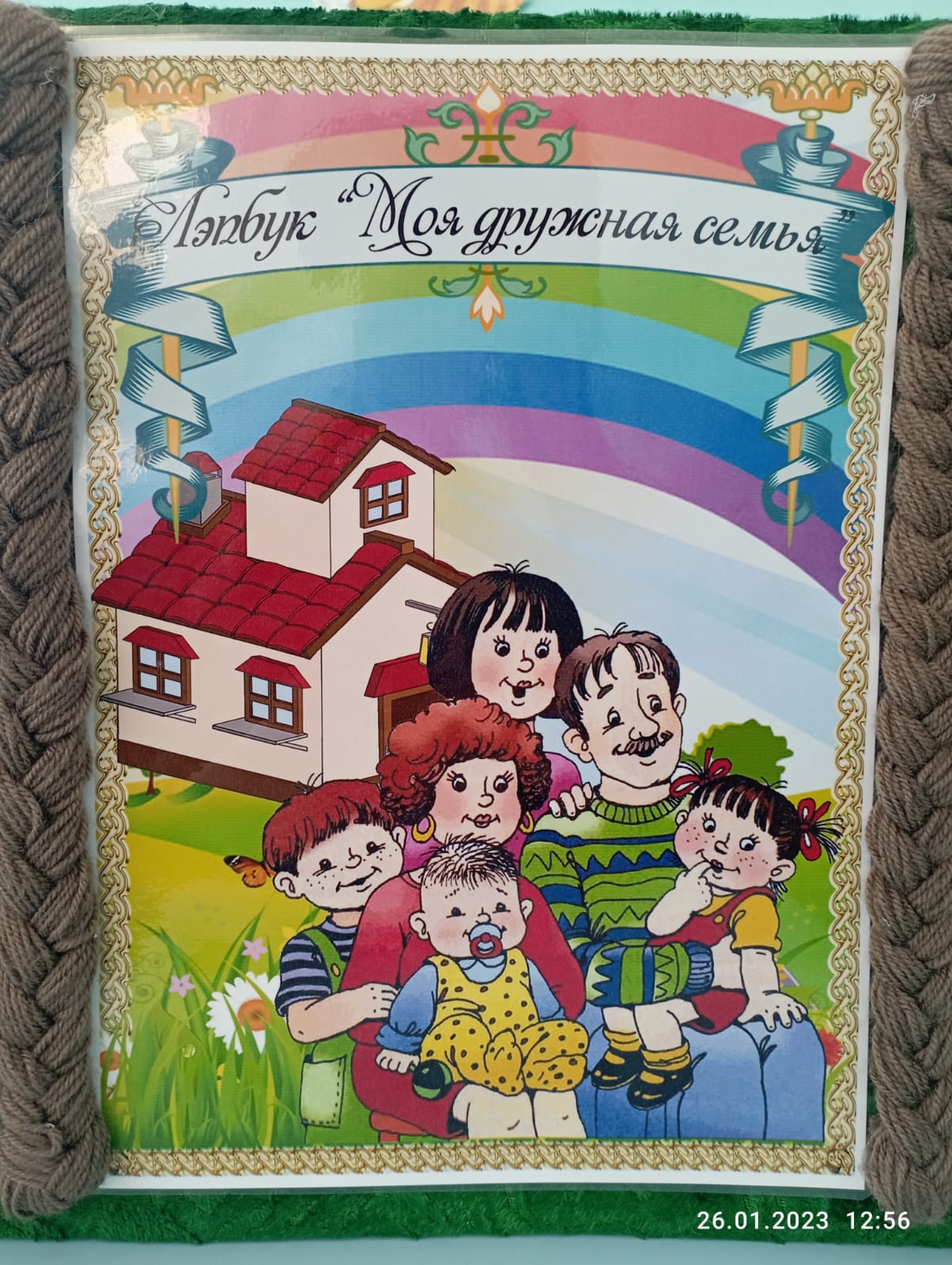